انتهاء المقاولة
أولا – الأسباب العامة لانقضاء عقد المقاولة
ثانيا -  الأسباب الخاصة لانتهاء عقد المقاولة
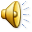 أولا – الأسباب العامة لانقضاء عقد المقاولة
ا- التنفيذ (تنتهي المقاولة بإتمام المقاول العمل المعقود عليه وتسليمه وفقاً لأحكام المادتين 873 و  875.) 
2- دون التنفيذ (اتفاق الطرفين عن طريق التقايل – أو عن طريق الفسخ القضائي  ) 
3- تنتهي المقاولة باستحالة تنفيذ العمل المعقود عليه. ، وإذا كان التنفيذ قد استحال لسبب قهري، فلا يعوض المقاول إلا بقدر ما انتفع به رب العمل على النحو المبين في المادة 889  ، أما إذا استحال بخطأ المقاول فانه يرجع بالتعويض المتقدم ولكنه يكون مسؤولاً عن خطأه، وإذا كانت الاستحالة راجعة إلى خطأ رب العمل فان أحكام المادة السابقة هي التي تسري مادة 886
- إذا هلك الشيء أو تعيب بسبب حادث فجائي قبل تسليمه لرب العمل، فليس للمقاول أن يطالب لا بأجرة عمله ولا يرد نفقاته إلا أن يكون رب العمل قد اعذر أن يتسلم الشيء. 
– وفي هذه الحالة يكون هلاك مادة العمل على من قام بتوريدها. 
– أما إذا كان المقاول قد اعذر أن يسلم الشيء أو كان هلاك الشيء، أو تعيينه قبل التسليم راجعاً إلى خطأه، وجب أن يعوض رب العمل عما يكون قد رده من مادة العمل. 
– فإذا كان هلاك الشيء أو تعيبه راجعاً إلى خطأ من رب العمل أو إلى عيب في المادة التي قام بتوريدها، كان للمقاول الحق في الأجرة وفي التعويض عند الاقتضاء.
4- وينتهي عقد المقاولة بانقضاء المدة المحددة للعقد كعقود الصيانة
ثانيا - الأسباب الخاصة لانتهاء عقد المقاولة
أولا - تحلل رب العمل من المقاولة بإرادته المنفردة  (مادة 885 
1 – لرب العمل أن يفسخ العقد ويوقف التنفيذ في أي وقت قبل إتمامه على أن يعوض المقاول عن جميع ما أنفقه من المصروفات وما أنجزه من الأعمال وما كان يستطيع كسبه لو انه أتم العمل. 
2 – على انه يجوز للمحكمة أن تخفض التعويض المستحق عما فات من كسب، إذا كانت الظروف تجعل هذا التخفيض عادلاً، ويتعين بوجه خاص أن تنقص منه ما يكون المقاول قد اقتصده من جراء فسخ العقد، وما يكون قد كسبه باستخدام وقته في أمر آخر. )
ثانيا- موت المقاول   إذا كانت مؤهلاته الشخصية محل اعتبار في عقد المقاولة 
    تنتهي المقاولة بموت المقاول إذا كانت مؤهلاته الشخصية محل اعتبار في التعاقد، فان لم تكن محل اعتبار فلا ينتهي العقد من تلقاء ذاته، ولا يجوز لرب العمل فسخه في غير حالة تطبيق المادة 885 إلا إذا لم تتوافر في ورثة المقاول الضمانات الكافية لحسن تنفيذ العمل. مادة 889 

   إذا انقضى العقد بموت المقاول وجب على رب العمل أن يدفع للتركة قيمة ما تم من الأعمال وما انفق لتنفيذ ما لم يتم، وذلك بقدر النفع الذي يعود عليه من هذه الأعمال والنفقات، وتعتبر الأعمال والنفقات نافعة في جملتها إذا كان موضوع المقاولة تشييد مبان أو إنشاء أعمال كبيرة أخرى.